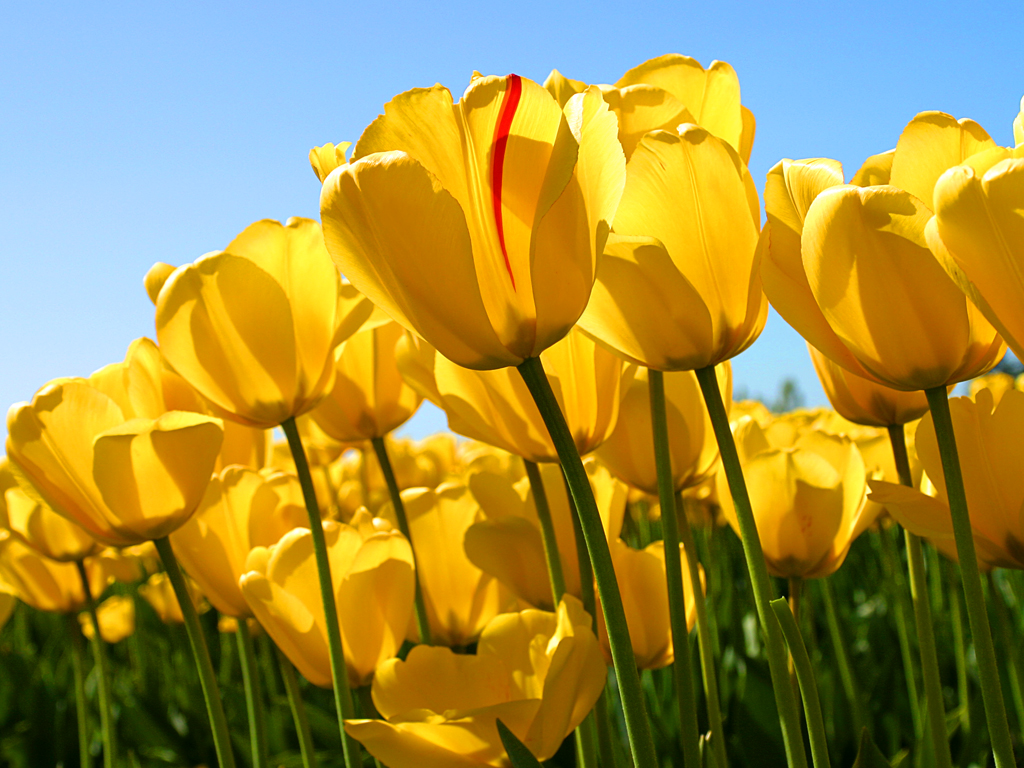 A_©bxwZ K¬v‡m mevB‡K ¯^vMZg
A_©bxwZ K¬v‡m mevB‡K h^vMZg
K¬vk cwiPvjbvqÑ Gg`v`yj nK
evsjv‡`‡k A_©bxwZi HwZnvwmK cUf~wg eY©bv Ki |
evsjv‡`k `w¶b Gwkqvi GKwU Dbœqbkxj †`k| my`yi cÖvPxbKvj †_‡KB †`kwU wewfbœ RvwZ I †Mvwôi Dcwb‡ek wn‡m‡e kvwmZ I †kvwlZ n‡q‡Q| my`xN© c_ cwiµgvi ci 1971 mv‡j `xN©  bqgvm i³¶qx msMÖv‡gi ga¨w`‡q  AvR‡Ki evsjv‡`k GKwU ¯^vaxb mve©‡fŠg †`k wn‡m‡e AvZ¡cÖKvk K‡i‡Q| ¯^í AvqZ‡bi evsjv‡`k GKwU Rbeûj I K…wlwbf©i †`k| ¯^vaxbZv jv‡fi ci G‡`‡ki A_©‰bwZK Dbœq‡bi Rb¨ wewfbœ c`‡¶c MÖnb Kiv n‡jI A_©bxwZ‡Z Avkvbyi“c Dbœqb mvwaZ nqwb| 
evsjv‡`‡ki A_©bxwZi BwZnvwmK cUf~wgK `yÕfv‡M fvM Kiv hvq| h_v: 
K| ¯^vaxbZv c~e© A_©bxwZ I L| ¯^vaxbZv DËi A_©bxwZ |
¯^vaxbZv c~e© A_©bxwZ‡K PviwU hy‡M fvM Kiv hvq| h_v t
1| Avw` cÖvPxb I wn›`y hyM (Avw`Kvj †_‡K 1200 mvj ch©šÍ), 
2| gymwjg hyM ( 1200 †_‡K 1757mvj ch©šÍ),
 3| weªwUk hyM (1757 †_‡K 1947 mvj ch©šÍ) I 
4| cvwK¯’vb hyM ( 1947 †_‡K 1971 mvj ch©šÍ)
wb‡gœ G PviwU hy‡Mi A_©‰bwZK wPÎ ms‡¶‡c Av‡jvPbv Kiv nj :
1| Avw` cÖvPxb I wn›`y hyM (Avw`Kvj †_‡K 1200 mvj ch©šÍ)
Ghy‡M Avh©iv G‡`‡k DbœZ mf¨Zv M‡o Zz‡j| Zviv wewfbœ ai‡bi wkíK‡g© cvi`k©x wQj e‡j GLv‡b mywZ emªwkí, wPwb wkí, avZy wkí, KvV †Lv`vB wkí I wewfbœ KzwUi wk‡íi weKvk N‡UwQj| G mgq `ªe¨ wewbgq cÖ_v I `vm cÖ_vi cÖPjb wQj| MÖxK, cvim¨, Avie cÖf„wZ ‡`‡k wewfbœ `ªe¨ ißvwb n‡Zv| Gmg‡q K…wlI †ek DbœZ wQj|
2| gymwjg hyM ( 1200 †_‡K 1757mvj ch©šÍ)
gymwjg hyM‡K evsjvi BwZnv‡m ¯^Y©hyM ejv nq| Gmgq evsjv wk‡í I evwb‡R¨ †ek mg„× wQj| G hy‡M AvaywbK gy`ªv e¨e¯’vi cÖeZ©b nq| K…wl I evwb‡R¨i cÖfyZ Dbœqb G mg‡q N‡U| K…lKivB cwikªg K‡i evsjv‡K ¯^M©ivR¨ evwb‡qwQj| Lv`¨ `ªe¨ Lye m¯—vq cvIqv †hZ e‡j gvby‡li †gŠwjK Pvwn`v Lye mn‡RB cyib nZ| Gmgq A‡bK we‡`wk ch©UK evsjvq ågb Ki‡Z Av‡mb| Zv‡`i g‡a¨ Be‡b eZzZv, Iqvs‡Zv BDqvY, gv-‡nvqvb, fv‡¯‹v `v Mvgv D‡jøL‡hvM¨| Zv‡`i wewfbœ eY©bvq evsjvi ejkvjx iƒcwU dz‡U D‡V| Gmg‡q fvi‡Z BD‡ivcxq‡`i AvMgb N‡U| Ij›`vR, Bs‡iRmn A‡bK we‡`kx †ewbqviv G‡`‡k e¨emv Ki‡Z Av‡m Ges evsjv †_‡K cÖPzi cY¨ µq K‡i wb‡Ri †`‡k cvVv‡Zv|
3| weªwUk hyM (1757 †_‡K 1947 mvj ch©šÍ)
Bs‡iRiv cÖ_‡g e¨emv Ki‡Z evsjvq Avm‡jI cieZx©‡Z G‡`‡ki mg„× A_©bxwZ †`‡L †`k `L‡ji loh‡š¿ †g‡Z D‡V| hvi djkÖywZ‡Z 1757mv‡j cjvkxi hy‡× evsjvi †kl ¯^vaxb beve wmivRD‡ÏŠjvi civR‡qi ga¨w`‡q evsjvi ¯^vaxbZvi m~h© A¯ÍwgZ nq| Bs‡iRiv wewfbœ KzU‡KŠkj Aej¤^b K‡i ¶gZv `Lj K‡i †bq| G hy‡M K¬vB‡fi ˆØZ kvmb, wQqvËz‡ii gbšÍi, wPi¯’vqx e‡›`ve¯Í G AÂ‡ji A_©bxwZ‡K `~e©j K‡i †`q| K…lK‡`i‡K Bs‡iRiv †Rvic~e©K  bxj Pv‡l eva¨ Kivq K…wl Drcv`b gvivZ¡Kfv‡e e¨nZ nq| weªwUk‡`i †gvUv Kvc‡oi evRvi cÖmv‡ii j‡¶¨ evsjvi HwZn¨evnx gmwjb wkí‡K ZvZx‡`i ey‡ov Av½yj †K‡U w`‡q eÜ Kiv nq| Gfv‡e Bs‡iRiv evsjv‡K kvm‡bi bv‡g †kvlb Kivq G‡`‡ki A_©bxwZ cÖvq `yÕk eQi wcwQ‡q c‡o| hvi cÖfvi AvRI KvwU‡q DVv& m¤¢e nqwb| Z‡e G mg‡q †hvMv‡hvM, cwienb, e›`i, Lwb BZ¨vw`i Dbœq‡b Zv‡`i Ae`vb G‡Kev‡i Ae‡njv Kiv hvq bv|
4| cvwK¯’vb hyM ( 1947 †_‡K 1971 mvj ch©šÍ)
`xN© †kvlY wbh©vZ‡bi ci Ae‡k‡l 1947mv‡j weªwUk‡`i we`v‡qi ci cvwK¯’vb cÖwZwôZ n‡jv| gvby‡li gb bZzb Avkv I DÏxcbvq D‡Øj wQj| wek¦vm wQj hyMhy‡Mi cðvrc`Zv KvwU‡q ‡`k mg„w×i c‡_ GwM‡q hv‡e| wKš‘ dj n‡jv wecixZ| 1947mv‡ji c~‡e© cvwK¯’v‡bi `ywU AÂ‡ji g‡a¨ c~e© cvwK¯’vb wQj mg„×| cwðg cvwK¯’v‡bi kvmK †Mvwôi ivR‰bwZK I mvs¯‹…wZK AvwacZ¨ev` I wewfbœ †¶‡Î cvnvomg ‰el‡g¨ c~e© cvwK¯’v‡bi A_©‰bwZK Dbœqb gyL _ye‡o c‡o| Gmgq msL¨vMwiô gvby‡li wcÖq kni XvKvi cwie‡Z© KivwP‡Z ivRavbx ¯’vcb Kiv nq| evwb‡R¨ DØ„Ë c~e© cvwK¯’vb µgvš^‡q evwbR¨ NvUwZi w`‡K GwM‡q hvq| eQi AwZµvšÍ n‡Z _v‡K Avi gv_vwcQz Avq, cÖe„w×, †fvM, FY`vb, wewb‡qvM, wkíKviLvbv ¯’vcb, PvKywi BZ¨vw` †¶‡Î cvwK¯’vbx kvmKP‡µI loh‡š¿ ‰elg¨ evo‡Z _v‡K| d‡j ïiy nq Av‡›`vjb| `xN© bq gvm i³¶qx ¯^vaxbZv msMÖv‡gi ga¨ w`‡q we‡k¦i gvbwP‡Î ¯^vaxb mve©‡fŠg evsjv‡`‡ki Af~¨`q N‡U|
AvR‡Ki cv‡Vi cybiv‡jvPbv
evsjv‡`‡ki A_©bxwZi BwZnvwmK cUf~wgK Kq fv‡M Kiv hvq| 
¯^vaxbZv c~e© A_©bxwZ‡K PviwU hy‡M fvM Kiv hvq| h_v t
1| Avw` cÖvPxb I wn›`y hyM (Avw`Kvj †_‡K 1200 mvj ch©šÍ), 
2| gymwjg hyM ( 1200 †_‡K 1757mvj ch©šÍ),
 3| weªwUk hyM (1757 †_‡K 1947 mvj ch©šÍ) I 
4| cvwK¯’vb hyM ( 1947 †_‡K 1971 mvj ch©šÍ)
wb‡gœ G PviwU hy‡Mi A_©‰bwZK wPÎ ms‡¶‡c Av‡jvPbv Kiv nj :
evwoi KvR
evsjv‡`‡ki A_©bxwZi HwZnvwmK cUf‚wgi eb©bv `vI|
c~e© cv‡Vi cybiv‡jvPbv
evsjv‡`‡ki A_©bxwZi BwZnvwmK cUf~wgK Kq fv‡M Kiv hvq| 
¯^vaxbZv c~e© A_©bxwZ‡K PviwU hy‡M fvM Kiv hvq| h_v t
1| Avw` cÖvPxb I wn›`y hyM (Avw`Kvj †_‡K 1200 mvj ch©šÍ), 
2| gymwjg hyM ( 1200 †_‡K 1757mvj ch©šÍ),
 3| weªwUk hyM (1757 †_‡K 1947 mvj ch©šÍ) I 
4| cvwK¯’vb hyM ( 1947 †_‡K 1971 mvj ch©šÍ)
evsjv‡`‡ki †fŠ‡MvwjK Ae¯’vb I cÖvK…wZK cwi‡e‡ki eb©bv `vI |
DËi t †Kvb †`‡ki †fŠ‡MvwjK Ae¯’vb †m †`‡ki gvby‡li A_©‰bwZK Kvh©vewji Dci e¨cK cÖfve wev¯Ívi K‡i| wek¦ gvbwP‡Î ‡Kvb †`‡ki Ae¯’vbB ‡`kwUi †fŠ‡MvwjK Ae¯’vb bv‡g cwiwPZ| 
evsjv‡`‡ki †fŠ‡MvwjK Ae¯’vb : evsjv‡`k Gwkqv gnv‡`‡ki `w¶b c~e© As‡k Aew¯’Z| GwU 20034© DËi A¶vsk †_‡K 26038© DËi A¶vsk Ges 88001© c~e© `ªvwNgvsk †_‡K 92042© c~e© `ªvwNgvsk ch©šÍ wew¯Í…Z| G‡`‡ki ga¨fvM w`‡q KK©UµvwšÍ †iLv AwZµg K‡i‡Q| 
mxgvbv t evsjv‡`‡ki DË‡i fvi‡Zi cwðge½, †gNvjq I Avmvg, c~‡e© fvi‡Zi Avmvg, wÎcyiv, wg‡Rvivg I gvqvbgvi, cwð‡g fvi‡Zi cwðge½ Ges `w¶‡b e‡½vcmvMi|
AvqZb t evsjv‡`‡ki †gvU AvqZb  1, 47, 570 eM© wK‡jvwgUvi| G‡`‡ki †gvU 5138 wK.wg. mxgvi g‡a¨ fvi‡Zi mv‡_ 4144wK.wg. wgqvbgv‡ii mv‡_ 283 wK.wg.mxgvšÍ Ges e‡½vcmvM‡ii mv‡_ cÖvq 711 wK.wg. DcKzj i‡q‡Q| evsjv‡`‡ki A_©‰bwZK mgy`ªmxgv 200 bwUK¨vj gvBj Ges ivR‰bwZK mgy`ªmxgv 12 bwUK¨vj gvBj|
evsjv‡`‡ki cÖvK…wZK cwi‡ek t
1| f~-cÖK…wZ t evsjv‡`k GKwU we¯ÍxY© mgf~wgi †`k| Z‡e G‡`‡ki c~e© I DËivÂ‡j mxwgZ cvnvwo D”Pf~wg we`¨gvb| ivOvgvwU, ev›`ieb, LvMovQwo, PUªMÖvg, wm‡jU, †gŠjfxevRvi I nweM‡Ä Uviwkqvwi hy‡Mi cvnvo †`Lv hvq| †gŠjfxevRvi I nweM‡Äi cve©Z¨ AÂ‡j cÖPzi e„wócvZ nq Ges cÖPzi Pv Drcbœ nq| G AÂj cÖvK…wZK M¨vm, LwbR †Zj, Pzbvcv_i, Kqjv BZ¨vw` LwbR m¤ú‡` mg„×| e‡i›`ªf~wg, gaycyi I fvIqv‡ji Mo Ges jvjgvB cvnvo wb‡q G‡`‡ki cøvB‡÷vwmbKv‡ji †mvcvb ev PZ¡if~wg MwVZ| G PZ¡i¸wj 25000 eQi c~‡e© cøvB‡÷vwmbKv‡j MwVZ nq e‡j g‡b Kiv nq| Gme AÂ‡ji gvwUi is jvj I aymi| Uviwkqvwi hy‡Mi cvnvwo AÂj Ges cøvB‡÷vwmb hy‡Mi †mvcvb mgyn Qvov mgMÖ †`k GK we¯ÍxY© mgf~wg| ZvB GB mgf~wgi De©i gvwU‡Z avb, B¶z, ZvgvK, cvUmn bvbviKg kewR I dj cÖPzi cwigv‡b Drcbœ nq|
2| b`-b`x t b`xgvZ…K evsjv‡`‡k †QvU eo AmsL¨ b` b`x (cÖvq 700wU) Rv‡ji g‡Zv mviv †`‡k Qwo‡q Av‡Q| Dcb`x I kvLvb`xmn G‡`‡ki b`xi †gvU ˆ`N© cÖvq 22155 wK.wg.| cÙv, †gNbv, hgybv, eªþcyÎ, KY©dzwj BZ¨vw` eo eo b`b`x Ges ˆfie, Avwoqvj Luv, BQvgwZ, myigv, wPÎv, iƒcmv, gaygwZ, a‡jk¦ix, †MvgwZ, MovB, wZZvm, Ki‡Zvqv, †dbx, mv½y BZ¨vw` AmsL¨ Dcb`x I kvLvb`x evsjv‡`‡ki Dci w`‡q cÖevwnZ n‡”Q| G‡`‡ki A_©bxwZ‡Z b`b`xi f~wgKv AZ¨šÍ ¸iyZ¡c~Y©| b`b`x‡K K…wl, wkí I e¨emv evwb‡R¨i m¤cÖmvi‡b Acwinvh© Dcv`vb wn‡m‡e MY¨ Kiv nq| Ab¨w`‡K Avgv‡`i b`b`xMy‡jv grm¨ m¤ú‡` ficyi| gvQ Avgv‡`i A_©Kix dmj| ˆe‡`wkK g~`ªv AR©‡b grm¨ m¤ú` D‡j­L‡hvM¨ Ae`vb iv‡L| we‡`‡k evsjv‡`‡ki Bwjk gv‡Qi mybvg i‡q‡Q|

3| Rjevqy t †Kvb †`‡ki AvenvIqvi Mo Ae¯’v‡K Rjevqy e‡j| evsjv‡`‡ki DË‡i wngvjq ce©Z Ges `w¶‡b e‡½vcmvMi _vKvq G‡`‡k Rjevqy bvwZkx‡Zvò| †gŠmygx evqyi cÖfv‡e GLv‡b cÖPzi e„wócvZ nq| G‡`‡ki evwl©K Mo ZvcgvÎv 24.40 ‡m. †_‡K 26.70†m. ch©šÍ Ges Mo e„wócvZ cÖvq 80 BwÂ| evsjv‡`‡ki K…wl cÖK…wZ wbf©i| †gŠmygx evqyi cÖfv‡e K…wli Rb¨ cÖ‡qvRbxq cvwb K…l‡Kiv e„wócvZ †_‡K ‡c‡q _v‡K| Gi Ab¨_v n‡j K…wl Drcv`b e¨nZ nq| GKvi‡b evsjv‡`‡ki K…wl Ô‡gŠmywg evqyi Ryqv‡LjvÕ e‡j AwfwnZ|
4| ebf~wg t †Kvb †`‡ki cÖvK…wZK fvimvg¨ eRvq ivLvi Rb¨ †gvU AvqZ‡bi 25% ebf~wg _vKv Avek¨K n‡jI evsjv‡`‡k gvÎ 17.08% ebf~wg i‡q‡Q| evsjv‡`‡ki ebf~wg Pvi cÖKvi| 
h_v : K| cve©Z¨ PUªMÖvg I wm‡j‡Ui ebf~wg, L| gaycyi I fvIqv‡ji Mo, M| iscyi I w`bvRcy‡ii ebf~wg Ges N| `w¶‡b my›`ieb|
5| g„wËKv t wkjv ¶q I ˆRe c`v‡_©i wgkª‡Y g„wËKvi m„wó nq| g„wËKv bv _vK‡j Ab¨vb¨ Dcv`vb A_©‰bwZK Kg©Kv‡Û mnvqZv Ki‡Z cv‡ibv| evsjv‡`‡k wZb ai‡bi g„wËKvi Dcw¯’wZ we`¨gvb| cyivZb cjj g„wËKv, bZzb cjj g„wËKv I cvnvox g„wËKv| g„wËKv M‡elbv cÖwZôvb (SRDI) Gi †kªYxfy³ 500 †kªYxi gvwUi g‡a¨ evsjv‡`‡k cwjgvwU †ekx| cªwZeQi b`xevwnZ cwjgvwU G‡`‡ki Rwg‡K De©iZv `vb Ki‡Q| d‡j GLv‡b cÖPzi cwigv‡b dmj Drcv`b n‡”Q|
6| LwbR m¤ú` t mvavib A‡_© hv Lwb †_‡K D‡ËvwjZ nq ZvB LwbR m¤ú`| 
evsjv‡`‡k LwbR m¤ú‡`i g‡a¨ cÖvK…wZK M¨vm, LwbR †Zj, Pzbvcv_i, cxU Kqjv, 
KwVb kxjv, PxbvgvwU, MÜK, wmwjKv evjy BZ¨vw` D‡jøL‡hvM¨| GQvov mgy`ª Zx‡ii evjyi 
g‡a¨ AmsL¨ Bj‡gbvBU, Kve©‡bU, wRiKb, g¨vM‡bUvBU, †gvbvRvBU RvZxq cÖvK…wZK 
gnvgyj¨evb m¤ú` i‡q‡Q| evsjv‡`k LwbR m¤ú‡` Acvi m¤¢vebvi †`k| Kv‡RB LwbR m¤ú` 
AbymÜvb Kvh©µg †Rvi`vi Ges Gi m‡e©vËg e¨envi wbwðZKi‡bi gva¨‡g ‡`‡ki A_©‰bwZK 
Dbœqb‡K Av‡iv MwZkxj Kiv m¤¢e|


7| cÖvYxR m¤ú` t gvby‡li A_©‰bwZK Kg©KvÛ, Rxeb I RxweKvi Dci cÖvYxR m¤ú‡`i cÖfve 
Acixwmg| cÖvYxR m¤ú` ej‡Z gyjZ grm¨ I cï m¤ú`‡K wb‡`©k K‡i| b`xgvZ…©K evsjv‡`‡k b`x, Lvj-wej, cyKzi, nvIo- euvI‡o cÖPzi wgVv cvwbi gvQ Ges wbR¯^ mgy`ªmxgvq cÖPzi mvgyw`ªK grm¨ cvIqv hvq| Ab¨w`‡K cï m¤ú‡`i g‡a¨ Mi“, gwnm, QvMj, nuvm, gyiwM, evN, nwiY, evbi, mixm„c I wewfbœ ai‡bi cvwL D‡j­L‡hvM¨| cÖvYxR m¤ú` Dbœqb Kg©myPxi gva¨‡g G‡`‡k AvZ¡Kg©ms¯’v‡bi m„wó n‡”Q| d‡j RvZxq Av‡q GLv‡Zi Ae`vb e„wÏ cv‡”Q|
c~e© cv‡Vi cybiv‡jvPbv
evsjv‡`‡ki †fŠ‡MvwjK Ae¯’vb KZ Aÿvs‡k Aew¯’Z ?
evsjv‡`‡ki cÖvK…wZK cwi‡e‡ki eY©bv `vI|
evwoi KvR
evsjv‡`‡ki ‡fŠ‡MvwjK Ae¯’vb I cÖvK…wZK cwi‡e‡ki eb©bv `vI|